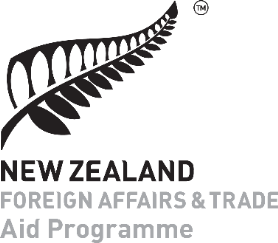 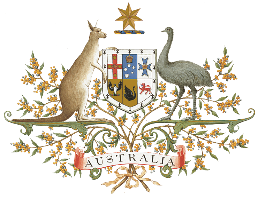 PACIFIC JUDICIAL STRENGTHENING INITIATIVE
PNG Centre for Judicial Excellence 
Training Design & Delivery
Remote ToT; Port Moresby
20 August, 2020
Welcome
Dr. Carolyn Graydon
PJSI Human Rights Adviser
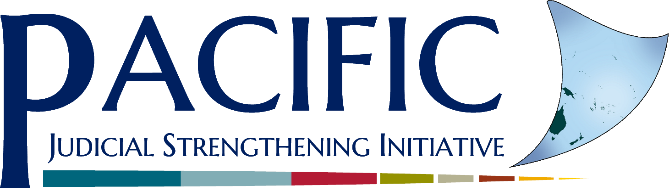 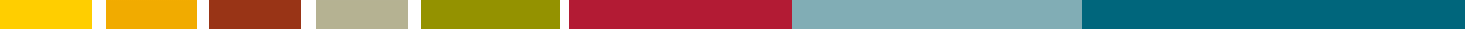 What we are doing today
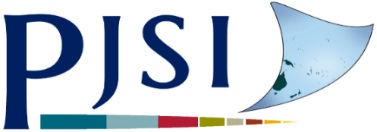 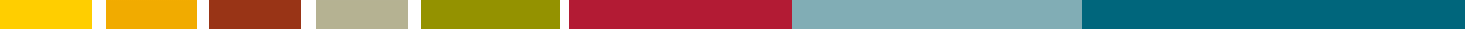 Gender and family violence session design considerations
Session planning template review
Demonstrate introduction
Demonstrate attitudes component: Case study and ‘’put yourself in the shoes of’’
Demonstrate knowledge component: Translating insights from and group review of checklist
Demonstrate skills component: Role plays in twos & in group
Demonstrate Conclusion:Summarise content; review learning outcomes; check participants grasp by asking them to summarise/each offer ‘most significant learning
Any questions? Closing of session
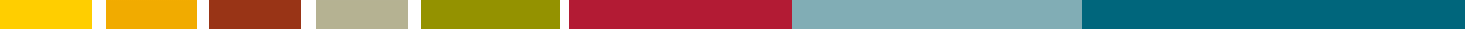 2
[Speaker Notes: Features include strong interactive content (case study for focus/grounded in reality, role plays for practice, brainstorms for sharing ideas, peer review, sharing in group); covers KSAs,  content is focused, practical and resources are in a ‘ready to use’ form]
1. Design Considerations: Gender & Family Violence Workshops
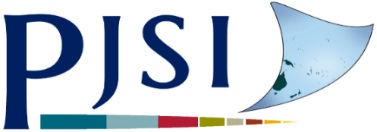 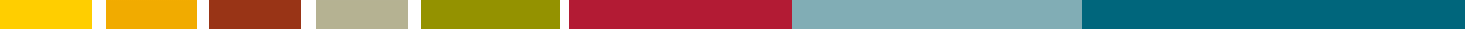 Be aware of  varied experience of participants: some may be victims of family violence, some may be perpetrators, all will likely have had some exposure in extended family network
Emphasise this topic requires a safe environment for discussions. Set out ‘ground rules’ of respect for difference and spend time to build trust within the group
Flag that addressing stereotypes and attitudes is a big part of the process and can be confronting
Anticipate attitudes that may mean some participants resist: eg Why is there so much focus on men’s violence towards women and not on women’s violence to men? 
Use videos, case studies, role plays, keep it interactive and make it fun.
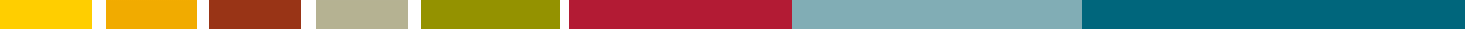 3
[Speaker Notes: Features include strong interactive content (case study for focus/grounded in reality, role plays for practice, brainstorms for sharing ideas, peer review, sharing in group); covers KSAs,  content is focused, practical and resources are in a ‘ready to use’ form]
2. Session planning template: Key features
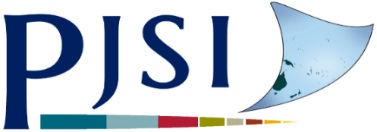 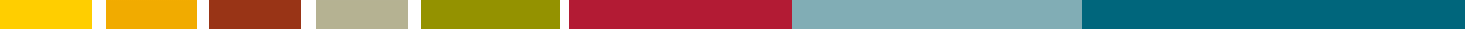 Strong interactive content 
	Case study for focus/grounded in reality, 
	Role plays for practice, groups of 2 so everyone can 	practice, then larger for group bonding and entertainment 
	Brainstorms for sharing ideas 
	Peer review
	Sharing in group 
Covers KSAs (Knowledge, Skills, Attitudes)  
Content is focused & practical 
Resources are ‘ready to use’ in judges’ daily practice
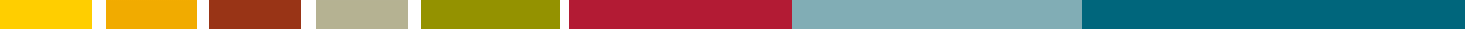 4
[Speaker Notes: Features include strong interactive content (case study for focus/grounded in reality, role plays for practice, brainstorms for sharing ideas, peer review, sharing in group); covers KSAs,  content is focused, practical and resources are in a ‘ready to use’ form]
3. Demonstrate introduction
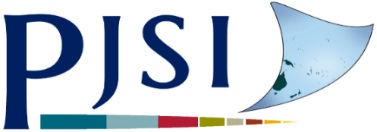 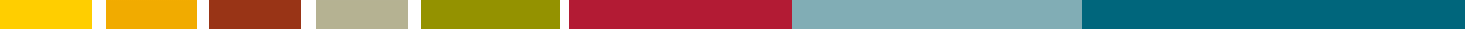 Introduce self 
Explain relevance of topic
Explain structure of session
Set up ‘ground rules’ for session
Ice breaker especially if participants don’t know each other
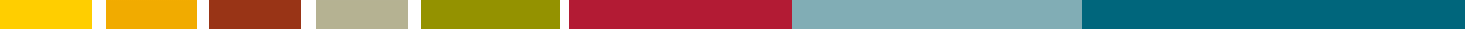 5
[Speaker Notes: Features include strong interactive content (case study for focus/grounded in reality, role plays for practice, brainstorms for sharing ideas, peer review, sharing in group); covers KSAs,  content is focused, practical and resources are in a ‘ready to use’ form]
4. Demonstrate attitudes component
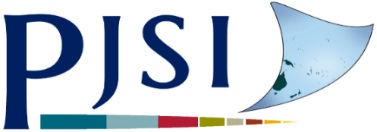 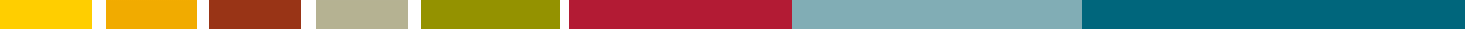 Get participants to read out paragraphs of Case study
Put participants into groups of 4-5 (balance seniority, gender etc across groups)
Part 1:‘Put yourself in the shoes of’’ exercise
Part 2: Translate awareness into needs and role of judges
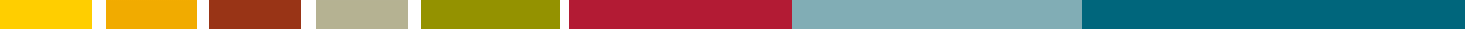 6
[Speaker Notes: Features include strong interactive content (case study for focus/grounded in reality, role plays for practice, brainstorms for sharing ideas, peer review, sharing in group); covers KSAs,  content is focused, practical and resources are in a ‘ready to use’ form]
5. Demonstrate knowledge component
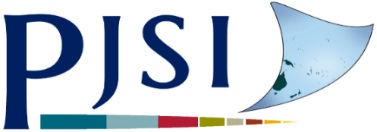 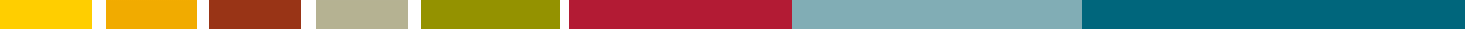 Present checklist allowing for discussion and questions
Seek further inputs/ideas to add to checklist

6. Demonstrate skills component 
‘Scenes’: Teams of 2 with peer feedback, set out how long for each scene)
All team role play: seek volunteers for roles, encourage them to apply knowledge and theatrical ability! Group feedback
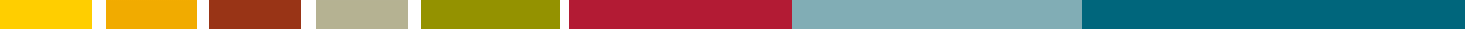 7
[Speaker Notes: Features include strong interactive content (case study for focus/grounded in reality, role plays for practice, brainstorms for sharing ideas, peer review, sharing in group); covers KSAs,  content is focused, practical and resources are in a ‘ready to use’ form]
7. Demonstrate Conclusion
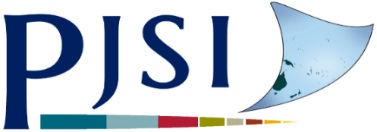 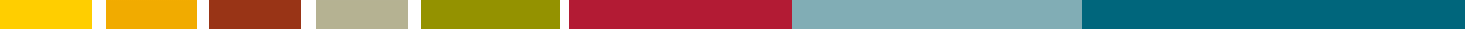 Summarise content
Review learning outcomes
Check participants grasp by asking them to summarise or invite each participant to offer ‘most significant learning’ of the session, to the group
Formal assessment?

8. Any questions? Closing of session
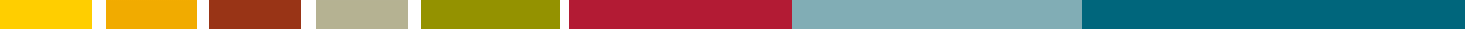 8
[Speaker Notes: Features include strong interactive content (case study for focus/grounded in reality, role plays for practice, brainstorms for sharing ideas, peer review, sharing in group); covers KSAs,  content is focused, practical and resources are in a ‘ready to use’ form]